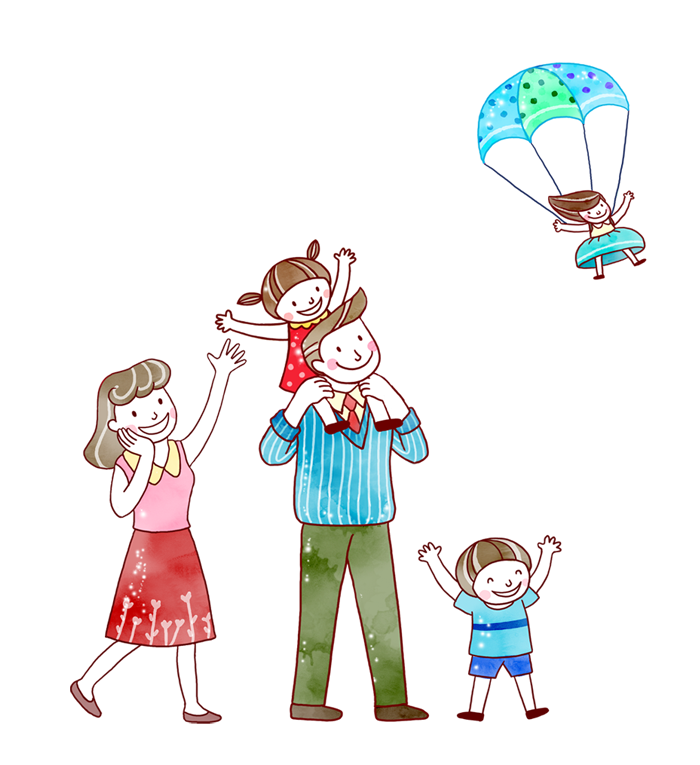 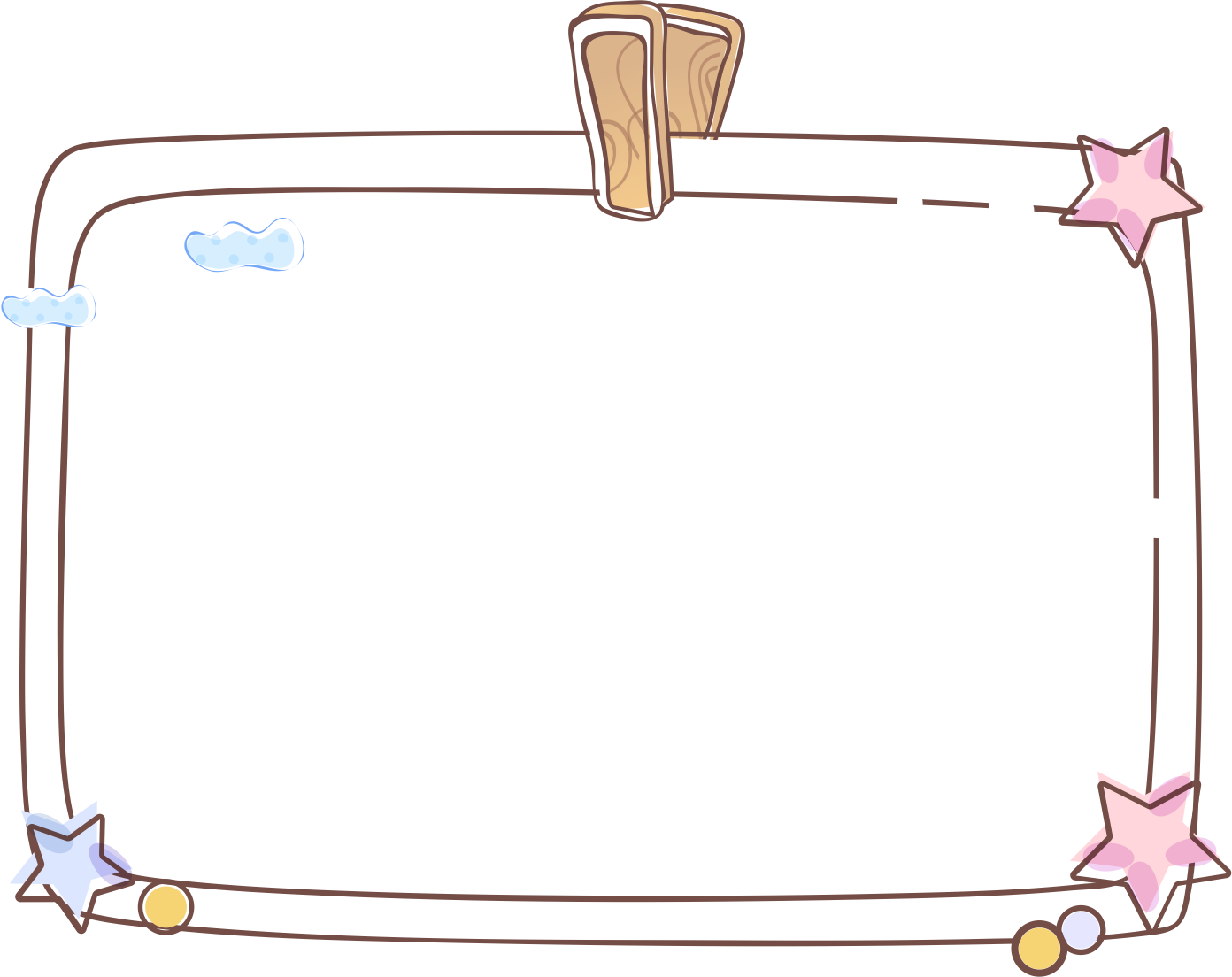 Thứ sáu ngày 22 tháng 4 năm 2022
Toán
Ôn tập về các phép tính với số tự nhiên 
                                             ( tr 162, 163 )
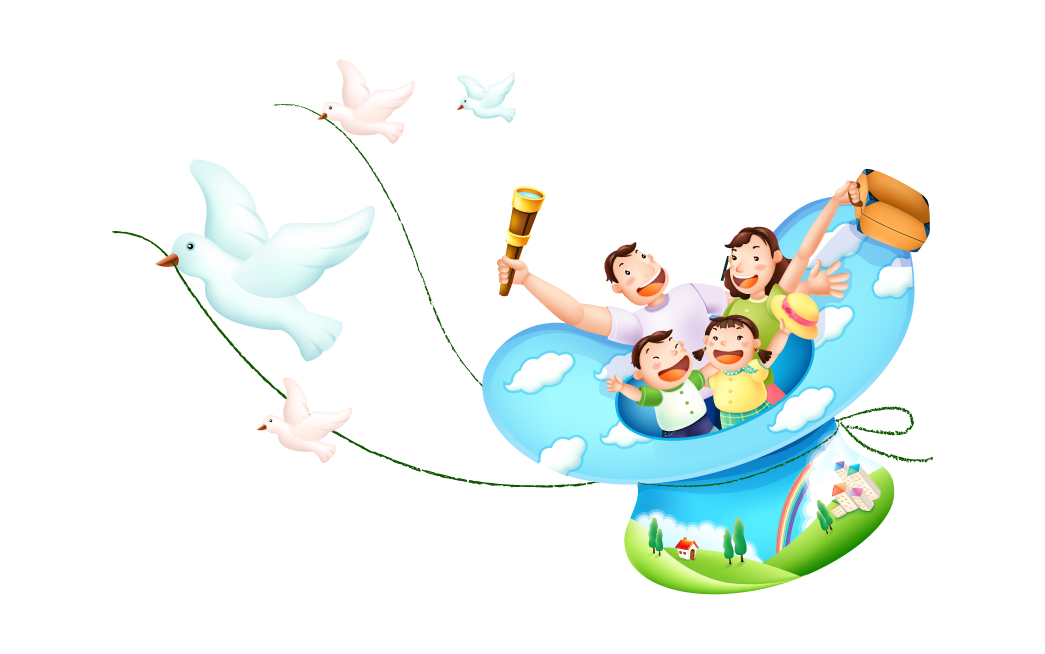 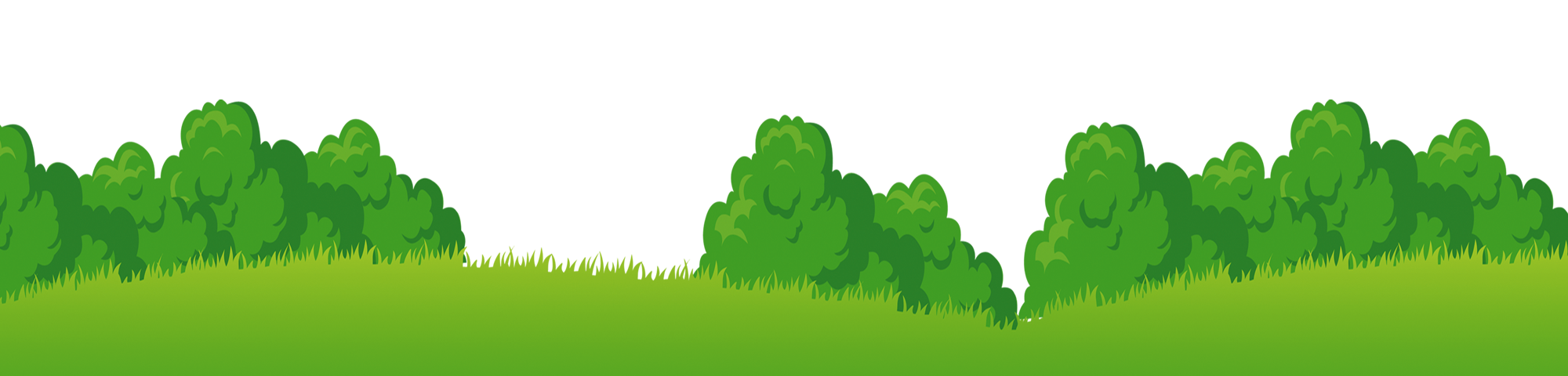 Khởi động
Nêu dấu hiệu của số chia hết cho 2, 5 ?
Các số có chữ số tận cùng là 0, 2, 4, 6, 8 thì chia hết cho 2. Các số có chữ số tận cùng là 0 hoặc 5 thì chia hết cho 5.
Nêu dấu hiệu chia hết cho 3 ? dấuhiệu chia hết cho 9 ?
Các số có tổng các chữ số chia hết cho 3 thì chia hết cho 3.
Các số có tổng các chữ số chia hết  cho 9 thì chia hết cho 9.
Bài 1. Đặt tính rồi tính:
47836 + 5409
a)
6195 + 2785
10592 + 79438
10592
   79438
+
90030
80200 - 19194
29041 -  5987
b)
5342 -  4185
80200
 19194
-
61006
Bài 2. Tìm x
a)
b)
Bài 3:
Viết chữ hoặc số thích hợp vào chỗ chấm
a
a + b = b + …
a
(a + b) + c =  … + (b + c)
0
a
a + 0 = …. + a = ….
0
a  - …= a
a
…. – a = 0
Bài 4: Tính bằng cách thuận tiện nhất:
a/   1 268 + 99 + 501
b/   168 + 2 080 + 32
= 1 268 + (99 + 501)
= (168 + 32) + 2 080
= 1 268 + 600
= 200 + 2 080
= 1 868
= 2 280
745 + 268 + 732
87 + 94 + 13 + 6
= (87 + 13) + (94 +6)
= 745 + (268 + 732)
= 100 + 100
= 745 + 1 000
= 1 745
= 200
121+85+115+469
1295+105+1460
= (121 + 469) + (85 +115)
= (1295+105)+1460
= 600 + 200
= 1400 + 1460
= 800
= 2860
Bài 5:               Tóm tắt:
1 475q
TH Thành Công:
?q
184q
TH Thắng Lợi:
Cách 1
Cách 2
Bài giải
Bài giải
Cả hai trường quên góp được số quyển vở là:
Trường Tiểu học Thắng Lợi quyên góp được số quyển vở là:
1 475 – 184 = 1 291 (quyển)
1 475 + (1 475 – 184) = 2 766 (quyển)
Cả hai trường quên góp được số quyển vở là:
Đáp số: 2 766 quyển
1 475 + 1 291 = 2 766 (quyển)
Đáp số: 2 766 quyển
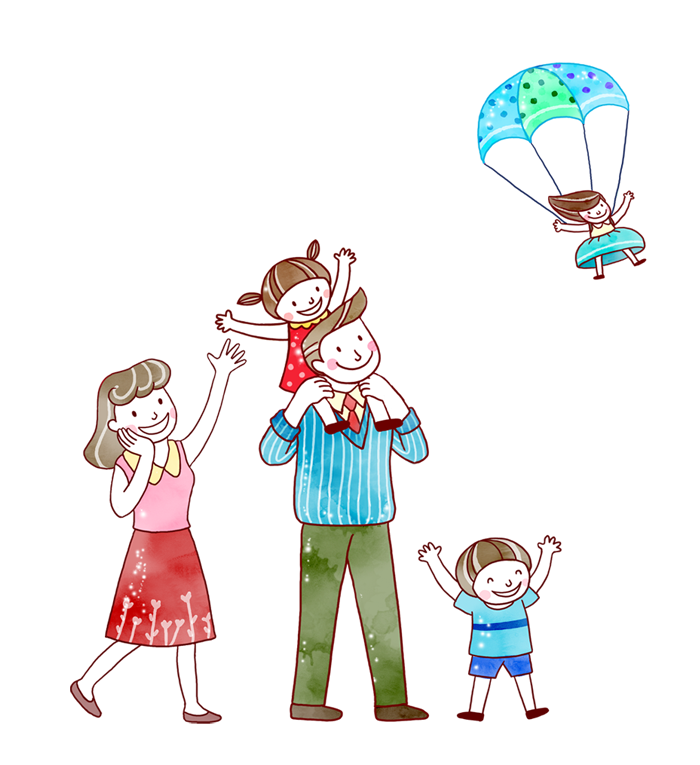 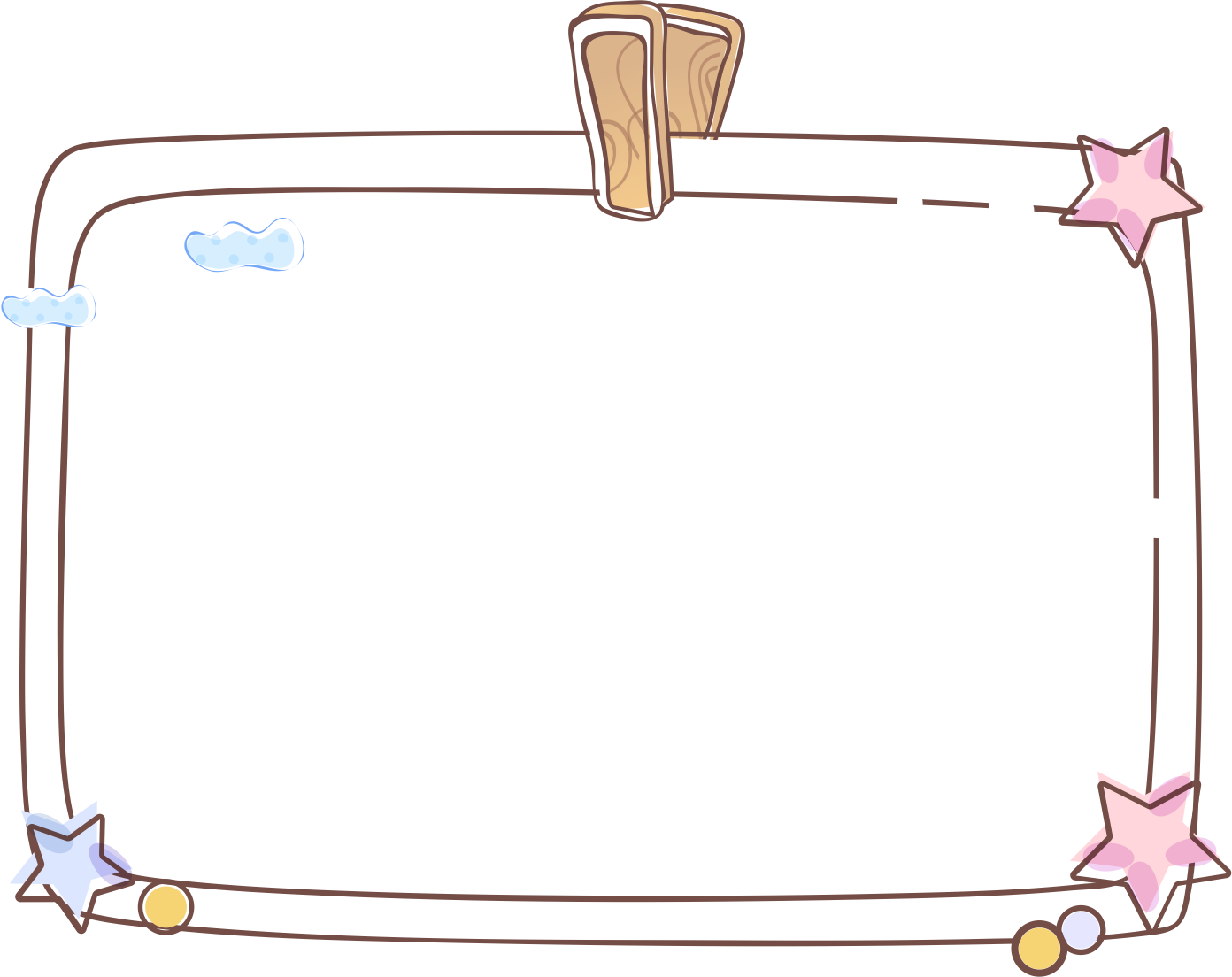 CỦNG CỐ-DẶN DÒ
Về nhà xem lại bài
Chuẩn bị: ÔN TẬP VỀ CÁC PHÉP TÍNH VỚI SỐ TỰ NHIÊN (TT-T2-Tr 163)
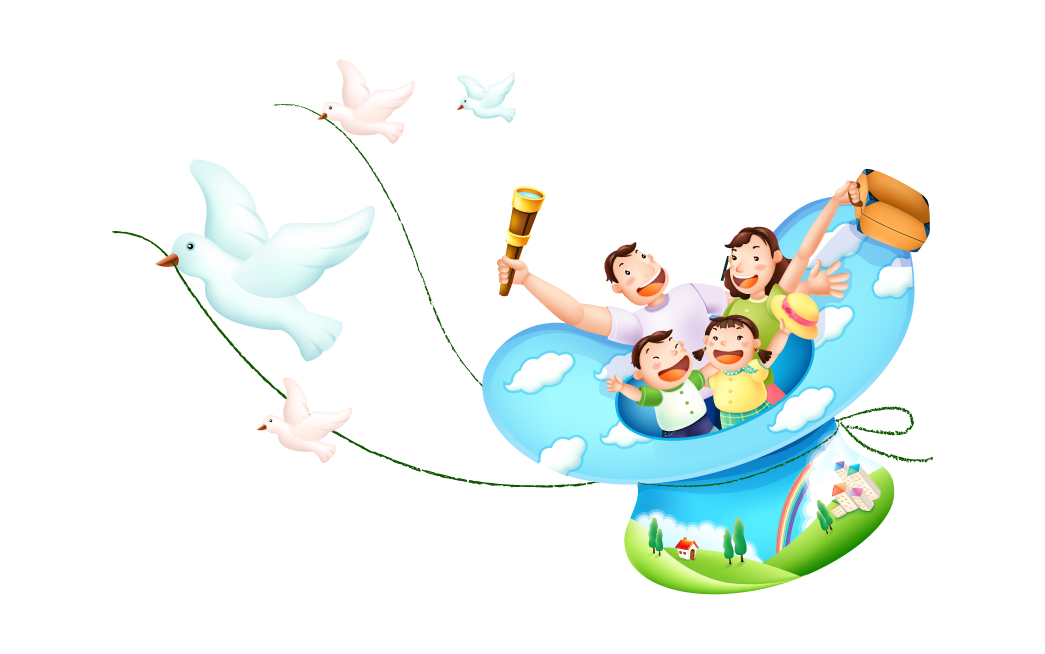 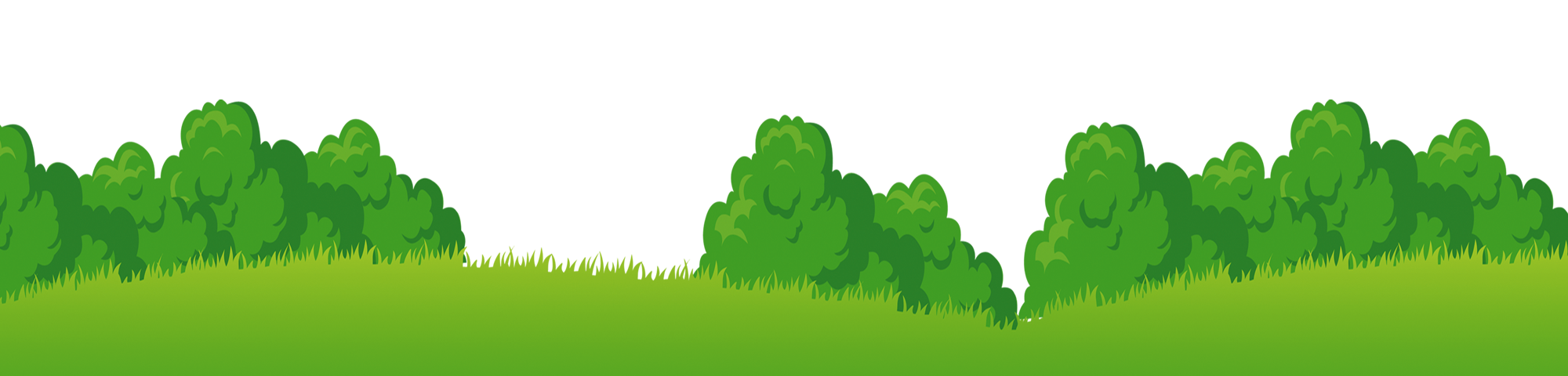